ALTERNATIVE INVESTMENTS
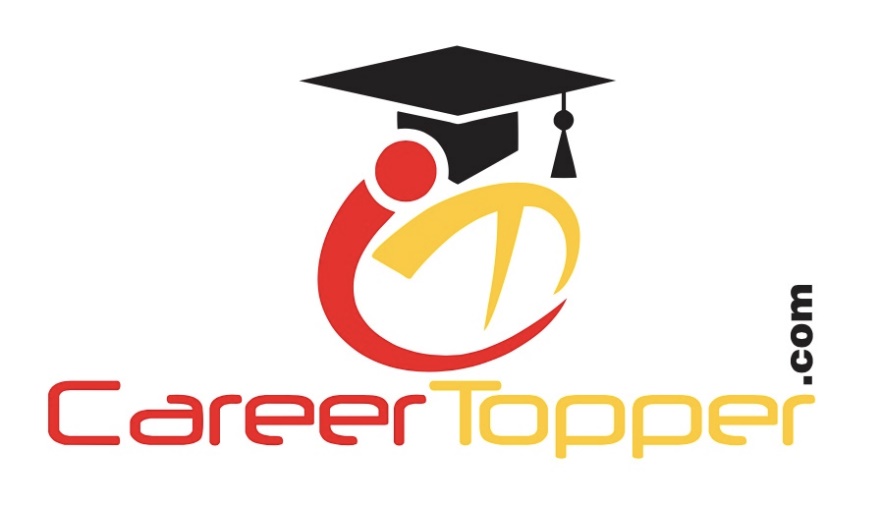 Presented by – 
Mr. Archit Lohia 
CA, CFA, CAIA, LLB
Copyright 2017, CareerTopper.com. All rights reserved.
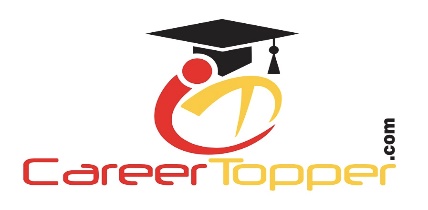 ALTERNATIVE INVESTMENT FUNDS TYPES – SEBI AIF REGULATIONS      (1/2)
2
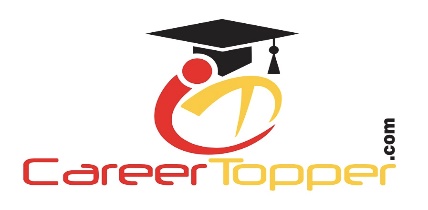 ALTERNATIVE INVESTMENT FUNDS TYPES – SEBI AIF REGULATIONS      (2/2)
3
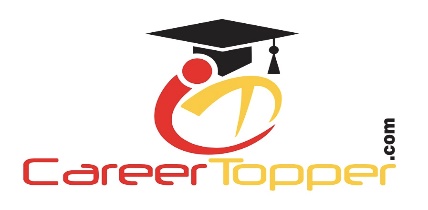 ALTERNATIVE INVESTMENT FUNDS –CATEGORIES
Increasing Risk, by Category
4
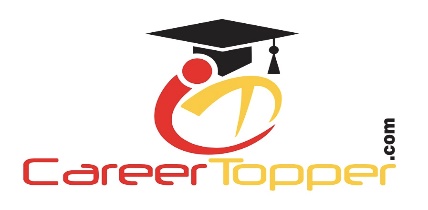 HEDGE FUNDS – ILLIQUID INVESTMENTS
5
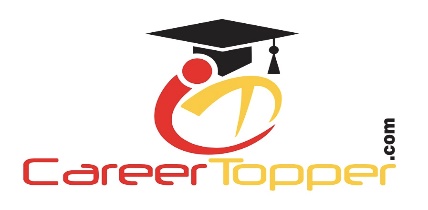 HEDGE FUNDS FEES
Hedge Fund Fees
Incentive Fees
Management Fees
Paid as a Percentage of profits earned by the Fund. 

Generally 20%
Paid as a Percentage of AUM, irrespective of the Fund making profits or losses. 

Generally 2%
“2 and 20” 
Fee Structure
“Profits” can be calculated in any of the following ways:
Gains in Value (AUM) of the Fund.
Gains in Value, after reducing Management Fees paid to the Fund Manager.
Gains in Excess of a “Hurdle Rate”. A Hurdle Rate is the minimum rate of return above which the Manager will be paid Incentive Fees. 
It can be a Percentage Rate (eg. 5%) or
Rate of Return + a Premium (eg. LIBOR + 3%).
6
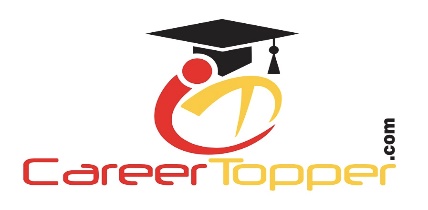 HEDGE FUNDS – INTRODUCTION
QUIZ - How is it different from Mutual Funds?
7
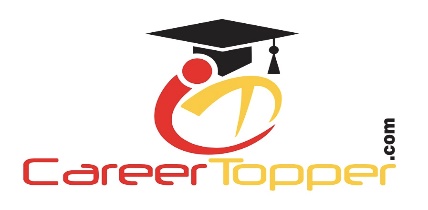 HEDGE FUND STRATEGIES
There are Four Main Classifications of Hedge Fund Strategies:
Hedge Funds specialize in One Particular Strategy in the beginning. 
With time, Hedge Funds develop additional areas of specialization and become Multi-Strategy Funds.
8
Contact Details:

Name: Archit Lohia

Email: archit@careertopper.com

Mob: +91-9819514584

Website: www.careertopper.com
THANK
YOU
This material prepared by CareerTopper.com is intended to provide general information on a particular subject or subjects and is not an exhaustive treatment of such subject(s). CareerTopper.com, by means of this material, is not rendering professional advice or services. The information is not intended to be relied upon as the sole basis for any decision which may affect you or your business. Before making any decision or taking any action that might affect your personal finances or business, you should consult a qualified professional adviser.

This material may contain confidential and proprietary information, therefore any further distribution of this material or disclosure of the contents thereof is strictly prohibited.

Copyright 2015, CareerTopper.com. All rights reserved.
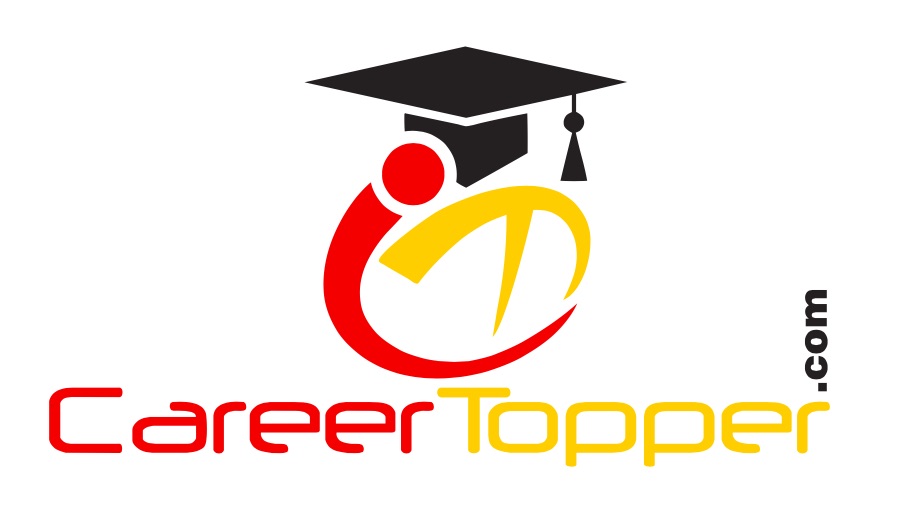 9